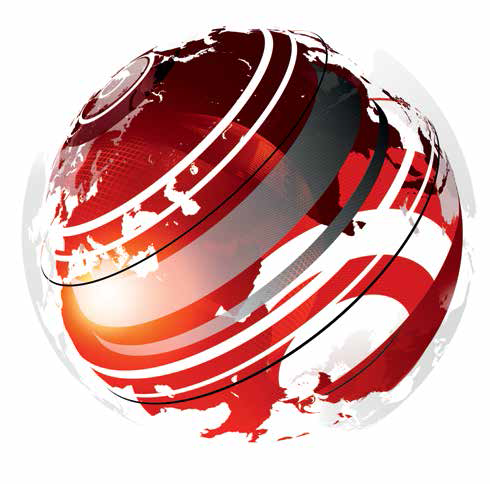 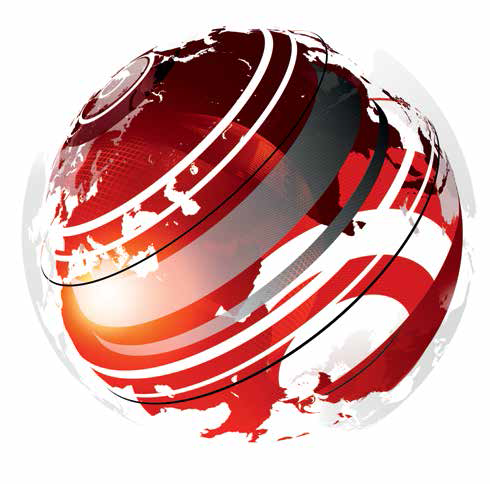 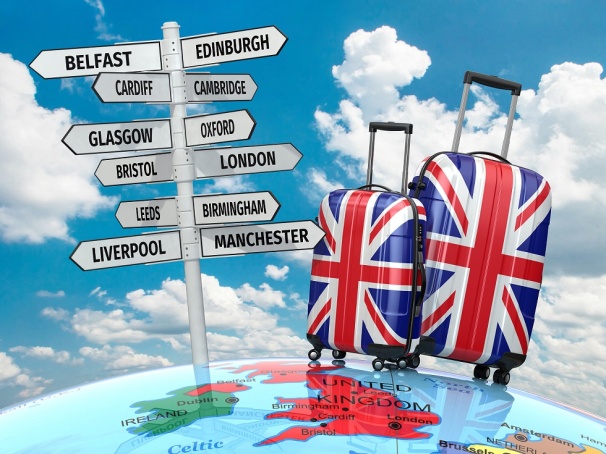 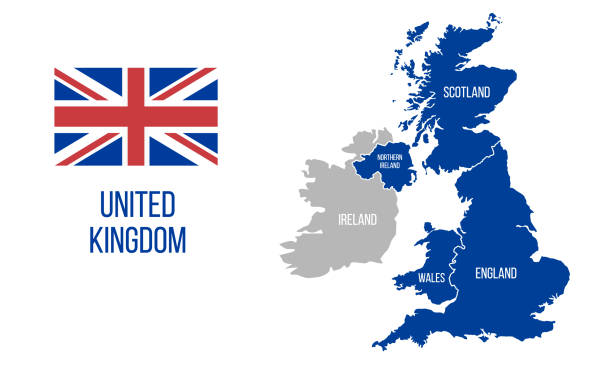 د بریتانیا ژوند
حقایق او ګټور معلومات
دبریتانیا هوا
بریتانیا د خپلې متنوع هوا له کبله زیات شهرت لري.  د اطلس اوقیانوس له څنډو له نسبتا تودو اوبو او دغه راز د اروپا له لویې وچې سره یې نژدې والي یې د هوا حالاتو دغو  بدلونونو سرچینه ده.  جغرافیايي بدلونونه او په لنډو واټنونونو کې  له ځمکې د ګټې اخیستنې،  اوږدو سمندرغاړو او ګڼو جزیرو درلودلو، ټولو د دغه هېواد پر هوا اغېز کړی دی.
په عمومي ډول د بریتانیا سویلي او ختیځې سیمې د شمالي او لویدیځو سیمو پرتله نسبتا تودې، وچې او لمرینې دي. په سویل او ختیځ کې بادونه هم لږ لګیږي. دغه ښکلې هوا د مني او ژمي پرتله په پسرلي او اوړي کې ښه احساسېږي. خو ټوله کیسه دا نه ده. د بریتانیا د هوا او فصلي بدلونونو لپاره د لا زیاتو معلوماتو په موخه د   (Met office )  ویبپاڼې ته ورتلای شئ. 
د بریتانیا د سمیه ییز اقلیم دفتر 
https://www.metoffice.gov.uk/

https://www.metoffice.gov.uk/
د هوا پیژندنې له مخې څلور فصلونه
 پسرلی: د مارچ له ۱ څخه تر می ۳۱ پورې
دوبی: د جون له ۱ څخه د اګست تر ۳۱ پورې
منی: د سپتمبر له ۱ څخه تر نومبر ۳۰ پورې
ژمی: د دسمبر له ۱ څخه تر فبروري 28/29 پورې
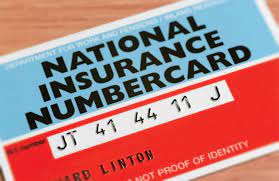 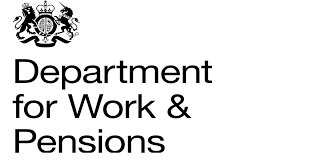 د کار او تقاعد دفتر
نشنل انشورنس نمبر
د عوایدو راټولولو او ګمرکونو اداره
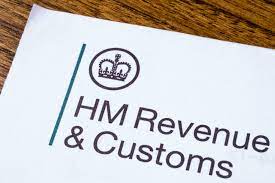 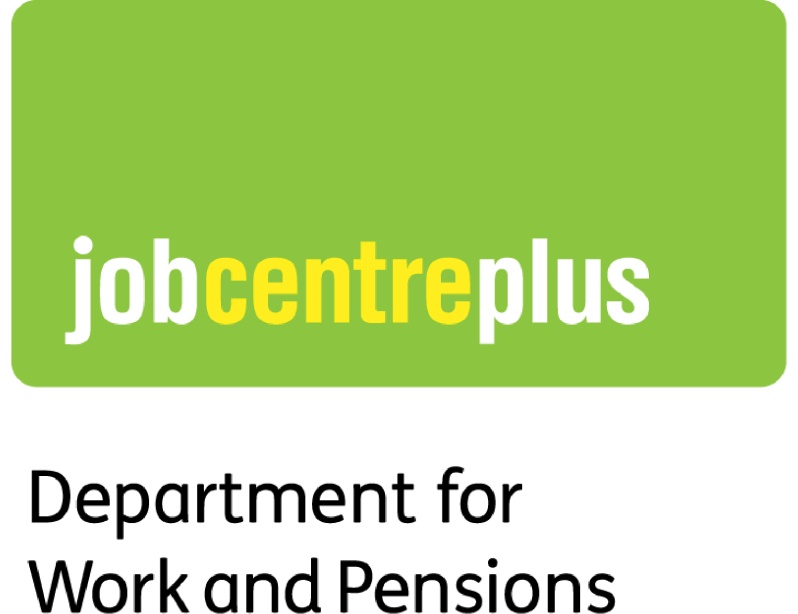 د دندې لټون مرکز یا جاب سنتر
سیمه ییز حکومت
په بریتانیا کې سیمه ییز حکومت  خلکو او سوداګرو ته په ځانګړو سیمو کې د حیاتي چوپړونو لویې برخې مسؤل دی. په دغو چوپړونو کې لکه ټولنیزه پالنه ( سوسیال) ښوونځي، استوګنې او کور جوړولو او د کثافاتو راټولولو چارې تر نورو ډېرې پېژندل شوې دي. دغه راز یو شمېر نورې چارې لکه د کار جواز صادرول، له سوداګریو ملاتړ، د مضره حشراتو ثبت او راجسترول په بله درجه کې راځي.

سمیه ییز چارواکي له پراخو سرچینو له هغې ډلې دولتی مرستو، د شوراګانو مالیې ( کونسل ټکس)، فیس او نغدي جریمو برخمن وي. د شوراګانو یا ښاروالۍ مالیې هر کال د سیمه ییزو چارواکو له خوا ټاکل کیږي. هغه اندازه مالیه چې هر کورنۍ یې باید ورکړي د هغوی د کور ارزښت او عاید سره تړلي وي. کیدای شي یو شمېر کسان د دغو مالیو له ورکړې معاف وي.
په دې اړه لا زیات معلومات په لاندې ویبپاڼه کې کتلای شئ.
https://www.gov.uk/council-tax
د شورا غړي یا کونسلران د سیمه ییزو کاروباریانو ، سازمانونو او خلکو په استازیتوب کار کوي. چې د خلکو پر لومړیتوبونو تر موافقې وروسته د چوپړونو وړاندې کولو ته زمینه برابره کړي.
	تصمیمونه د شورا دایمي غړي او د ښاروالۍ مامورین نیسي. تاسو کولای شئ په دې اړه له سیمه ییزو وکیلانو با کونسلرانو سره اړیکې ونیسئ.
 https://www.gov.uk/find-your-local-councillors

د لا زیاتو معلومانو لپاره لاندې ویبپاڼې ته ورشئ:
https://www.gov.uk/find-local-council
قانون په بریتانیا کی
په بریتانیا کې قانون ته درناوی ډېر مهم دی او ټول باید د قانون درناوی وکړي. که قانون مات کړئ نو پایلو ته یې منتظر اوسئ د بېلګې په توګه د جریمې ورکړه یا زندان ته تګ.
	په بریتانیا کې قانون پر ټولو پلی کیږي. د محکمو قاضیا د دوسیو په اړه تصمیم نیسي. په محکمې کې له دواړو غاړو سره چلند په مساویانه ډول دی. هر څوک کولای شي په محکمې کې وکیل/ استازی ولري.

په بریتانیا کې دوه ډوله قانون شته: 

• مدني قانون، چې د اوسېدونکو تر منځ اختلافونه حلوي. 
• د جزا قانون، چې په هغو کې د جرم و سزا موضوعات حلیږي. 
دواړه قانونه وايي چې تاسو په بریتانیا کې څه کولای شئ او څه نه شئ کولای.
ځینې ځانګړي قوانین د انګلستان، ویلز او سکاتلند تر منځ توپیر سره لري.
پولیس او د هغوی دندې:
 	پولیس د خلکو د ساتنې، د هغوی د حقونو او د قانون د پلي کولو لپاره چارې ترسره کوي.  که تاسو د کوم جنایت قرباني یاست او یا هم کوم جرم وینئ او یا د پولیسو مرستې ته اړتیا لرئ، د بېلګې په توګه که لار درنه ورکه شوې وي نو پولیسو ته پرته له وېرې ورتلای شئ.
 	د کومې جنايي پېښې په حالت کې که د پولیسو مرستې ته اړتیا لرئ، نو په لاندې شمېرو اړیکه نیولای شئ:
	په بېړنیو حالاتو کې ۹۹۹ شمېر ته زنګ ووهئ.
	د لږ بېړني حالت په وخت کې ۱۰۱ شمېرې ته زنګ ووهئ.
په بریتانیا کې دولت د مالیو راټولو ځانګړې ادارې له لارې چې د بریتانیا د ملکې په نوم یادیږي عایدات راټولوي. چې د کار پر سر ټاکل شوې مالیې راټولول هم پکې شامل دي.
د مرکزي حکومت عایدات عمدتا د خلکو له عایداتو، د ملي بیمې ورکړې ( نشنل اینشورنس)، پر پلور مالیې (VAT ) ، د شرکتونو مالیې او د سون توکو( پټرول او ډيزل) پر سر لګېدلې مالیه جوړوي.

په بریتانیا کې د بهرنیانو پر عایداتو هم مالیه شته. خو د دویم ځله مالیه ورکړې څخه د مخنیوي په موخه د بریتانیا حکومت له ډېرو هېوادونو سره موافقه کړې، د بریتانوي اوسېدونکو مالیه چې هېواده بهر یې ورکړې، بېرته بریتانیا ته ورکړي. خو د مالیې دا اندازه حتما هومره نه وي چې هلته ورکول شوې وي.

 د اوسېدونکو مالیه د ځانګړي جدول له مخې ټاکل شوې او اخیستل کیږي، وګړي له خپلو عایداتو سره سم مالیه ورکوي. خو د عایداتو یوه برخه یې د مالیې له ورکړې مستثنی وي. دغه راز د زیرمه شویو پیسو او نورو شتمنیو او ونډو څخه هم مالیه اخیستل کیږي.
تاسو له خپلو عوایدو سره سم د مناسبې مالیې په ورکړه موظف یاست. پر عوایدو مالیه ستاسو د کلني عاید یوه ټاکل شوې سلنه ده، که له بل چا سره کار کوئ، نو ستاسو له عاید څخه مالیه مخامخ ستاسو له میاشتنۍ تنخوا اخیستل کیږي. دغه کار د یوه سیستم له لارې ( له خپله عاید سره سم مالیه ورکړه) ترسره کیږي.
که له کوم بنسټ یا بل چا سره کار نه کوئ، خو عواید لرئ،  نو تاسو باید خپل عواید وښیئ، او د ځانګړې سلنې له مخې مالیه ورکړئ. ستاسو  د مالیې ورکړې کچه ستاسو له عوایدو سره تړلې ده.
لا ډېر جزییات په لاندینۍ ویبپاڼه کې کتلای شئ.
https://www.gov.uk/estimate-income-tax
په بریتانیا کی مالیه ورکول
ملی بیمه (نشنل انشورنس)
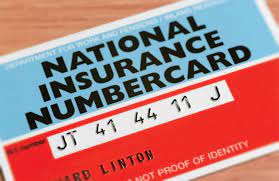 تاسو ولې د ملي بیمې ( نینو) شمېرې ته اړتیا لرئ؟
تاسو د ملي بیمې (NI) یا نشنل اینشورنس یوه شمېره لرئ، چې ډاډه شئ، په ملي بیمې کې او ستاسو مالیات یوازې ستاسو په نوم ثبت شوي دي. نشنل انشورنس له ټکو او اعدادو جوړه شوې چې هیڅکه بدلون نه مومي.
که تاسو وکولای شئ، ثابته کړئ تاسو په بریتانیا کې د کار کولو وړتیا لرئ، د ملي بیمې پرته د کار لټه وکړئ او یا هم کار پیل کړئ. د کار خاوندان د خپلو کارکوونکو په اړه چې ایا د کار اجازه لري کنه، باید خپلې څېړنې وکړي. د ملي بیمې شمېره لرل د دغې څېړنې برخه نه ده. ځکه د ملي بیمې شمېرې لرل دا نه ثابتوي چې یو تن د کار حق لري.
  که تاسو د ملي بیمې شمېره ( نشنل انشورنس) نمبر نه لري، د لا زیاتو معلوماتو لپاره چې څنګه یې ترلاسه کړئ لاندې ویبپاڼې ته ورشئ.
https://www.gov.uk/apply-national-insurance
د نشنل انشورنس نمبر د غوښتنې پر مهال د خپل پاسپورټ کاپي او هغه سند چې وښيي تاسو د کار حق لرئ وړاندې کړئ. تاسو ته به وویل شي  چې د نشنل انشورنس نمبر د غوښتنې پر مهال کوم سندونه ولرئ. تاسو نشنل انشورنس نمبر دا شان یو نمبر وي:
AB123456A
یونیورسل کریدیت څه شی دی؟

یونیورسل کریډیټ د کار وړ کسانو سره د مرستې نوې بڼه ده چې د اوسنیو ځینو مرستو ځای ناستې( تکس کریډیټ) دی. یونیورسل کریډیټ د هغو کسانو لپاره جوړ شوی چې کار نه کوي او یا لږ عاید لري. چې له هغوی سره د کور په لګښتونو او کور په کرایې کې مرسته وکړي.
هغه پیسې چې تاسو له دې لارې ترلاسه کوی ستاسو له حالت او ستاسو په نورو عوایدو پورې تړلې دي. که تاسو کار هم کوئ خو عاید مو لږ دی، نو د یونیورسل کریدیت ترلاس کولو ته دوام ورکولای شئ.
 د لا زیاتو معلوماتو لپاره لاندې ویبپاڼې ته ورتلای شئ:
 
 

 guide to how Universal Credit is worked out

یونیورسل کریډیټ له نورو عوایدو توپیر لري. ځکه دا د چارو او تقاعد ادارې له خوا ورکول کیږي. 

تاسو ته مرسته لومړی ځل ستاسو له غوښتنلیک پنځه اوونۍ وروسته درکول کیږي.
 نور عایدات څنګه ستاسو یونیورسل کریډیټ اغېزمنوي؟  دغه ویبسایټ ته ورشئ.

https://www.gov.uk/universal-credit/how-your-earnings-affect-your-payments
دا چې کوم څیزونه ستاسو  یونیورسل کریډیټ اغېزمنوي، په دغې ویبپاڼه کې یې کتلای شئ.

https://www.citizensadvice.org.uk/
یونیورسل کریدت
د کار موندنې مرکز
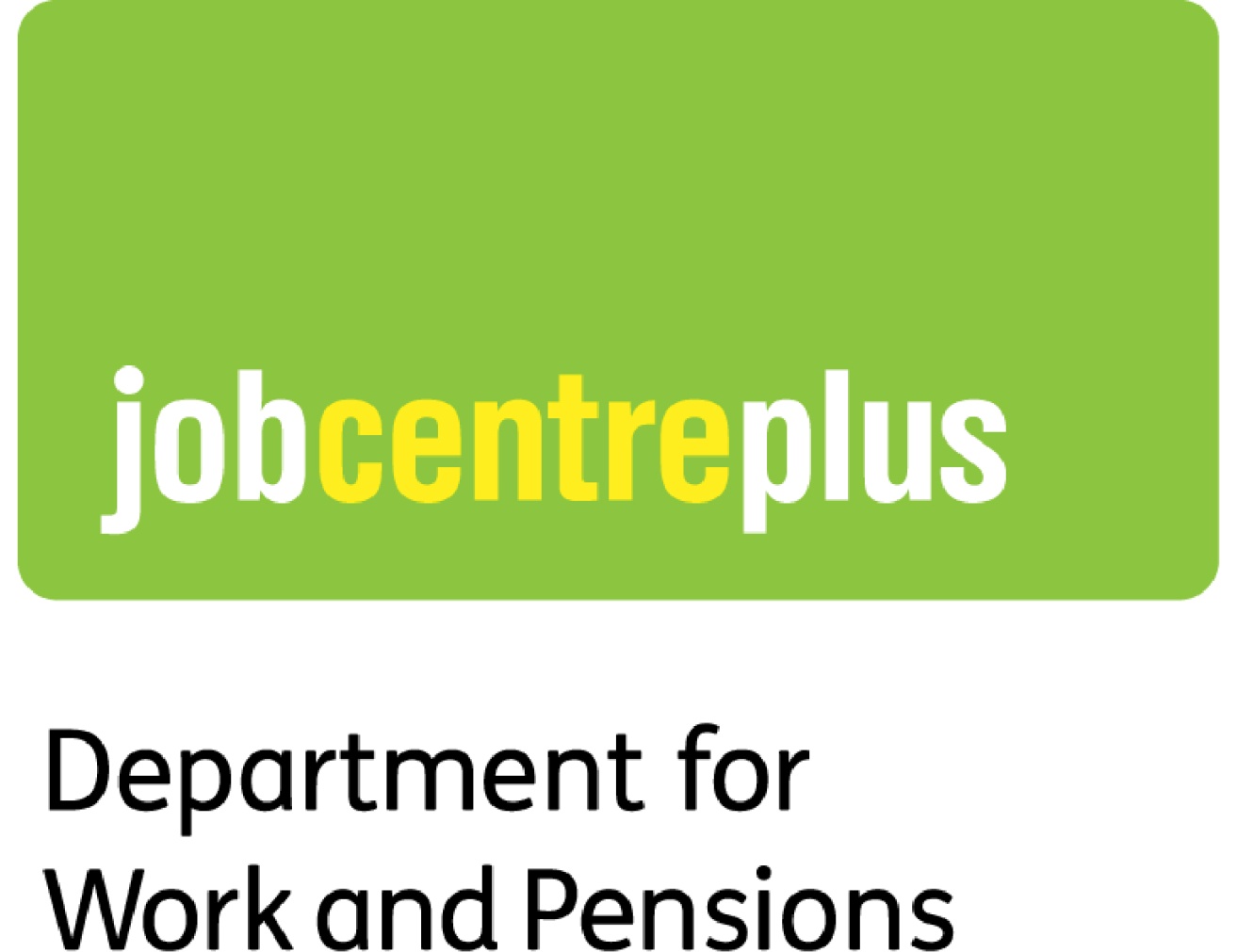 جاب سنتر پلس
د کار موندنې مرکز ( جاب سنټر) چې له مالي پلوه یې دولت ملاتړ کوي، د ټولنیزو چارو دفتر دی او په زیاتره ښارونو کې شته. د دغې سرچینې موخه د کار وړ کسانو لپاره په کار موندنې کې مرسته ده. د کار موندنې مرکز د چارو او تقاعد ادارې یوه برخه ده.
 ( جاب سنتر پلس) د کارموندنې مرستو لپاره زمینه برابروي چې:
هغه کسان چې د کار په لټه کې دي د کار ځایونو ( جاب پواینټس) یا هم ټچ کمپیټرونو ، د ټیلیفوني چوپړونو او ویبپاڼې له لارې د خپلې خوښې دندې ومومي.
هغوی د هغو کسانو لپاره چې ډېره موده وزګار پاتې شوي د زده کړو زمینې هم برابروي.
	او د یونیورسل کریډیټ اړوند غوښتنې ارزوي.

https://www.gov.uk/find-a-job
د میندوارۍ پر مهال روغتیايي څارنې او پالنې
د زیږون مهال چوپړونه او څارنې

	د زیږون مهال چوپړونه او پالنه د زیږون له وخته تر لسو ورځو دوام کوي خو کیدای شي چې تر زیږون وروسته ان تر شپږو اونیو هم دوام وکړي. دغه مرستې د یوې قابلې په مرسته ترسره کیږي.
 	د روغتیا پالانو( قابلو) مرستو مسؤلیت، د میندوارۍ له مهاله پیل، تر زیږون او بیا تر زیږون وروسته ته رسېږي. یوه زیاته برخه دغه مرستې خپله د روغتیاپالانو له خوا ترسره کیږي.  چې ښځو ته د روغتیايي مرستو د اړتیا په وخت کې او زېږون چارې هم همغږې کوي.
	هر څوک چې په بریتانیا کې اوسیږي،  باید له میندوار کېدو سره هم مهاله له خپل کورني ډاکټر سره اړیکه ونیسي. دا یوه مهمه خبر ده چې خپلې روغتیا پالې یا هم کورني ډاکټر ته مراجعه وکړئ. چې تر زیږون مخکې اړین تدبیرونه او هم د سالمې مینداورۍ په اړه معلومات ترلاسه کړئ.  هغه معلومات چې تاسو د میندوارۍ، زېږون مهال او هغو روغتیايي خدمتونو ته چې تاسود اړتیا ورته لرئ دلته یې موندلای شئ:

Pregnancy - NHS (www.nhs.uk).
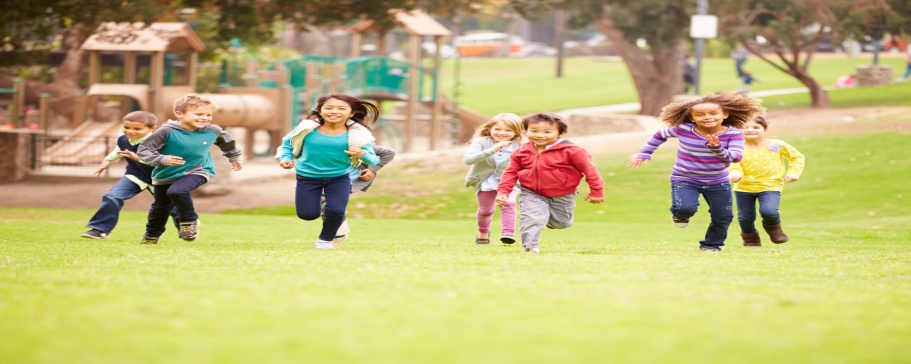 (چایلد بنیفیت) له ماشومانو سره اونیزه مرسته یا معاش
کله چې بریتانیا ته راځئ له ماشومانو سره د مرستې ترلاسه کولو شرایط

هغه کسان چې د ماشومانو سره د مرستې ( چایلډ بینیفټ) لپاره غوښتنلیک وړاندې کوي د دغو مرستو ترلاسه کولو وړ دي. سربېره پر دې که تاسو له بریتانیا بهر دغه هېواد ته راځئ نو ثابته یې کړئ چې تاسوپه بریتانیا کې د اوسېدو حق لرئ. د بېلګې په توګه تاسو دلته دایمي ژوند کوئ، نه یوازې د رخصتیو پر مهال. 
 زیاتره وخت ستاسو ماشوم له تاسو سره ژوند کوي.
د دغه سیستم د کار بڼه:
تاسو هغه وخت  ددغو مرستو ترلاسه کولو حقدار ګڼل کېږئ چې د ماشوم پالنه ستاسو پر غاړه وي. او ماشومان مو هم په دغو شرایطو برابر وي:
 ماشوم مو تر ۱۶ کلونو ټیټ عمره وي.
تر ۲۰ کلونو کم عمره وي او عملا په زده کړو بوخت وي چې د حکومت له خوا تایید شوی وي.
یوازې یو تن کولای شي دا مرستې ترلاسه کړي. پلار، مور او یا هغه کس چې د ماشوم پالته یې پر غاړه ده.
ماشومانو ته مرسته په هر څلورو اونیو کې ورکول کیږي  او کولای شئ خپلو ټولو ماشومانو لپاره دا مرستې ترلاسه کړئ.
د مرستو ترلاسه کولو وړتیا ( چایلډ بنیفیټ)

یوازې یو کس کولای شي دغه مرستې ترلاسه کړي، پلار، مور او یا هغه کس د چې ماشوم پالنه یې پر غاړه ده.

 معمولا کله چې ستاسو د ماشوم عمر تر ۱۶ کلونو ټیټ وي، او د حکومت له خوا یې د زده کړو بهیر تایید شوی وي او تاسو په بریتانیا کې ژوند وکړئ.

تاسو باید د ماشومانو د پالنې مسؤلیت ولرئ او یو ځای له هغه سره واوسېږئ. او له دغو مرستو سره سم لګښت پرې وکړئ. د بېلګې په توګه کله چې د هغوی د خوړو، جامو او یا جیب خرڅ پیسې ورکوئ.
د دغه مرستندویه معاش اندازه او بڼه هغه وخت توپیر کوي چې ستاسو ماشوم ناروغ وي، ځانګړې پالنې ته اړتیا ولري، یا له بل چا سره ژوند کوي.
کله چې ستاسو ماشوم په ۱۶ یا ۱۷ کلنۍ په کالج کې زده کړې بندوي، یا د زده کړو کورسونو بهیر څخه وځي، یا هم د پوځي چارو لپاره نوملیکنه کوي یا هم له دولتي پالنو څخه برخمن کیږي، د ( چایلډ بنیفیټ) ورکړه به ۲۰ اونۍ دوام وکړي.
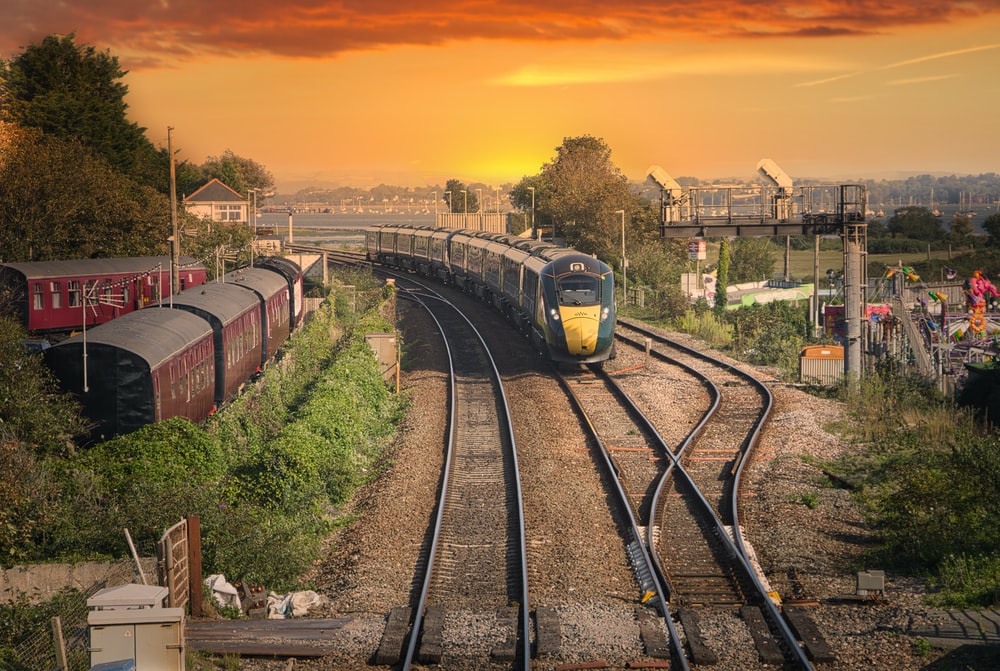 عامه ترانسپورت
په ټوله بریتانیا کې د اورګاډي او بسونو یوه پراخه شبکه شته. له لېږدونکو وسیلو د ګټې اخیستنې لپاره  معمولا باید له وړاندې ټکټ واخلئ. د سفر پر مهال که د اورګاډي یا بس ټکتونه له وړاندې واخیستل شي نو معمولا ارزانه وي.
په دې اړه لا زیات معلومات په دغې ویبپاڼه کې موندلای شئ:
www.nationalrail.co.uk

د انګلستان، سکاټلند یا ویلز تر منځ د سفر پر مهال تاسو پاسپورټ ته اړتیا نه لرئ. خو د الوتکې په وسیلې سفر بیا توپیر کوي.
زیاتره ښارونه د سیمه ییزو بسونو ښې چوپړتیاوې لري. او ځینې لوی ښارونه بیا د ترام سرویس چوپړتیاوې هم لري.
 دغه راز په ټوله بریتانیا کې د لویو بسونو یا کوچ چوپړتیاوو یوه شبکه هم شتون لري.
https://www.nationalexpress.com/en